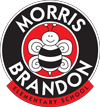 Assessment Policy Review (2020)
Morris Brandon elementary School
Self-Study 2020
From IBO (2009)…
“All PYP schools are expected to develop assessment procedures and methods of reporting that reflect the philosophy and objectives of the programme.”

“Everyone concerned with assessment, including students, teachers, parents and administrators, should have a clear understanding of…
the reason for the assessment, 
what is being assessed, 
criteria for success, and 
the method by which the assessment is made.
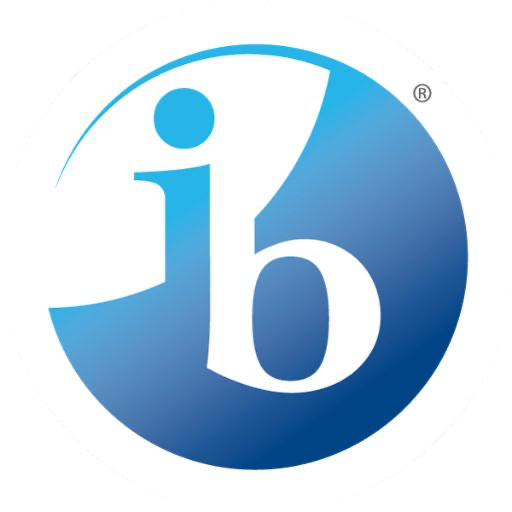 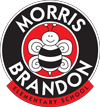 From MBES Assessment Policy (2016)…
“We strive to develop and implement assessments that are reflective of what our students know, understand, and can do.  These assessments will coexist with the classroom teaching and will be ongoing (formative), as well as a measure for a range of knowledge and understanding (summative).  These assessments will be differentiated to account for the diverse, complex population of students we serve.  The students and teachers will use the knowledge and understandings obtained to reflect upon and inform our teaching and learning experiences so that we may build an effective and productive educational environment.”
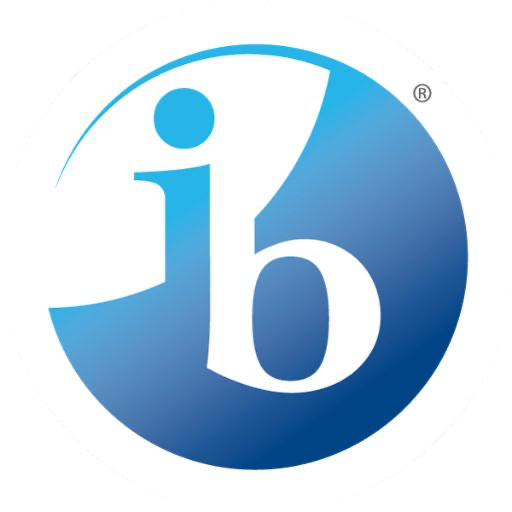 Assessment is subdivided into 3 areas:…
Assessing
(How we discover what the students know, understand, and do)
Recording
(How we choose to collect, store, and analyze data)
Reporting
(How we choose to communicate levels of performance and progress)
Task to Complete…
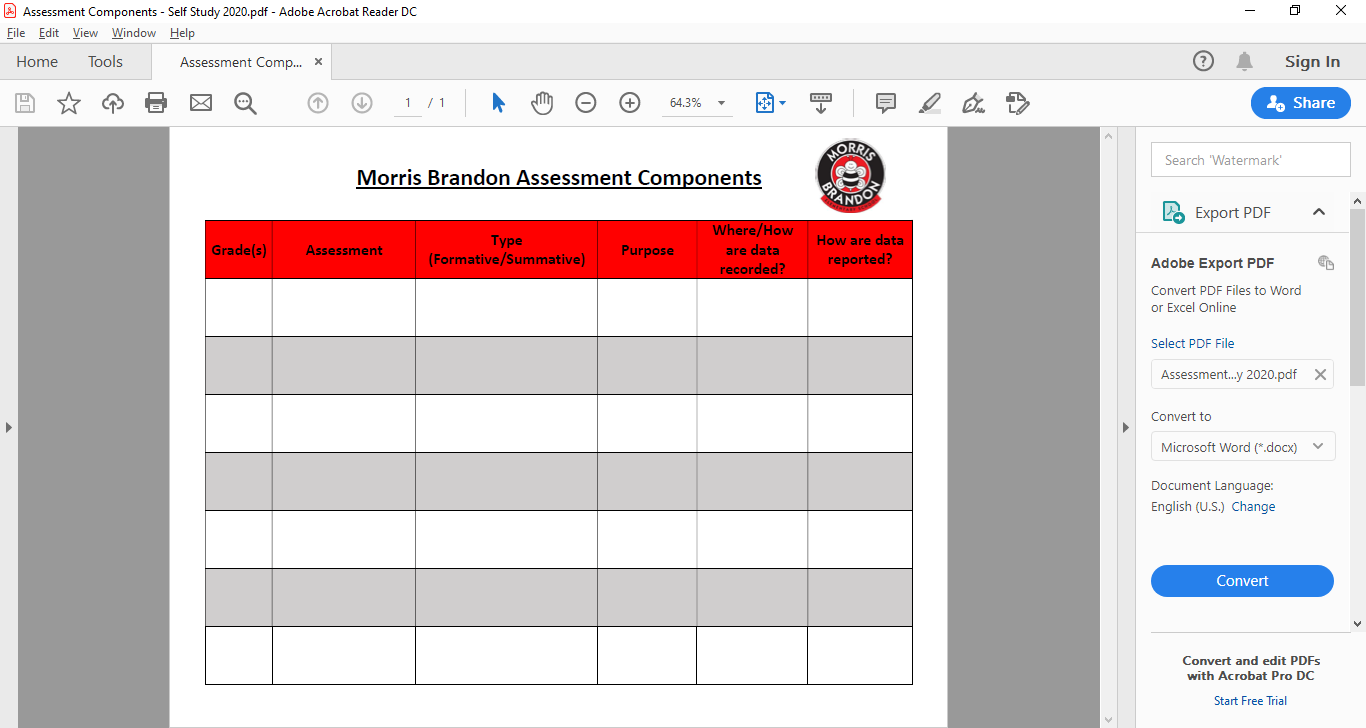 Next Steps…